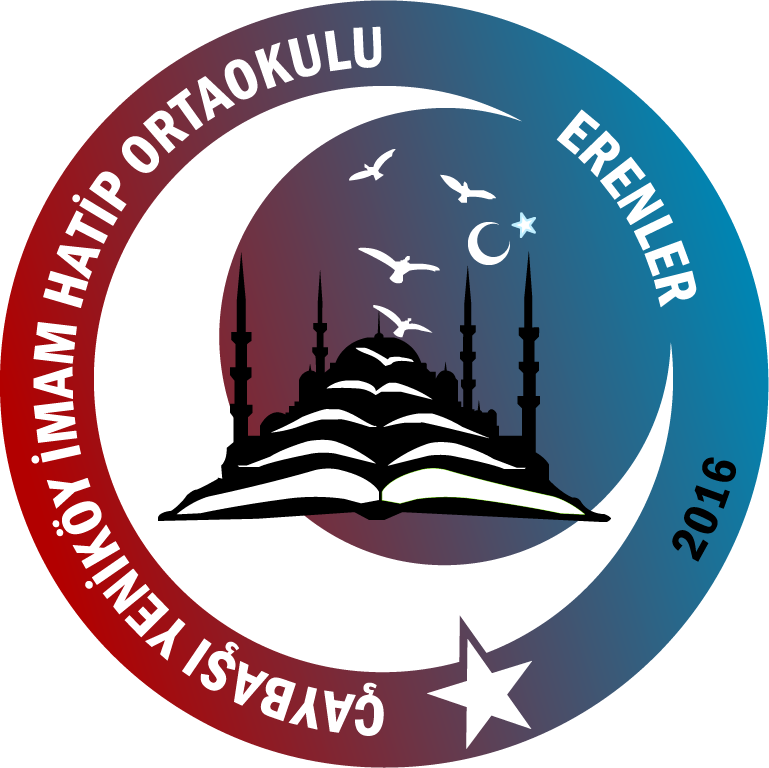 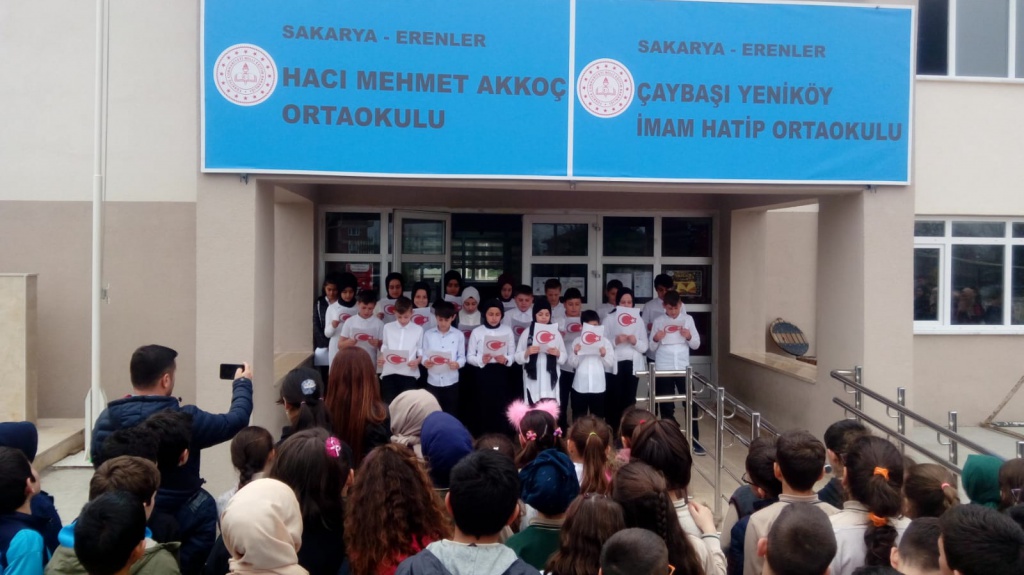 Okulumuzda kareler
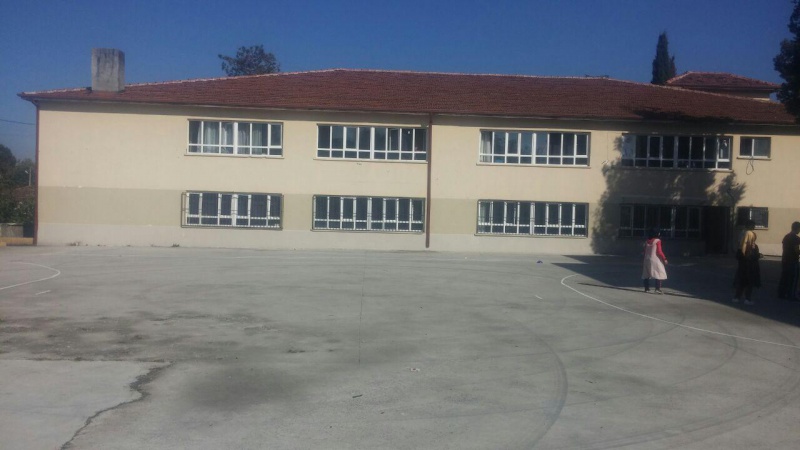 Okulumuzda kareler
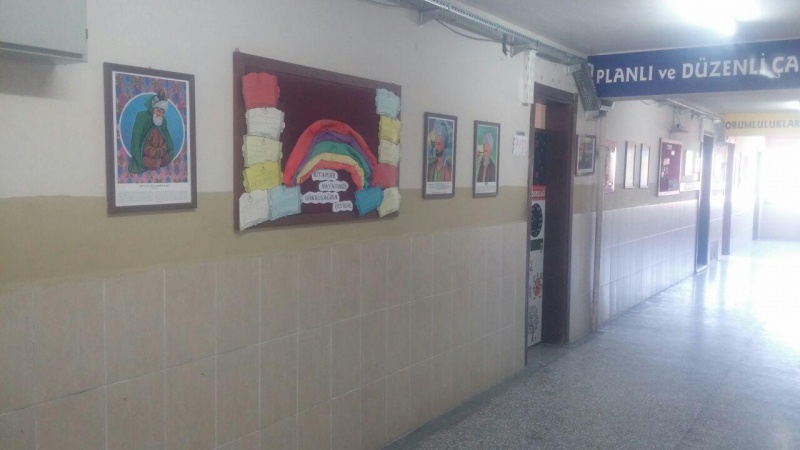 Okulumuzda kareler
Öğretmenlerimiz